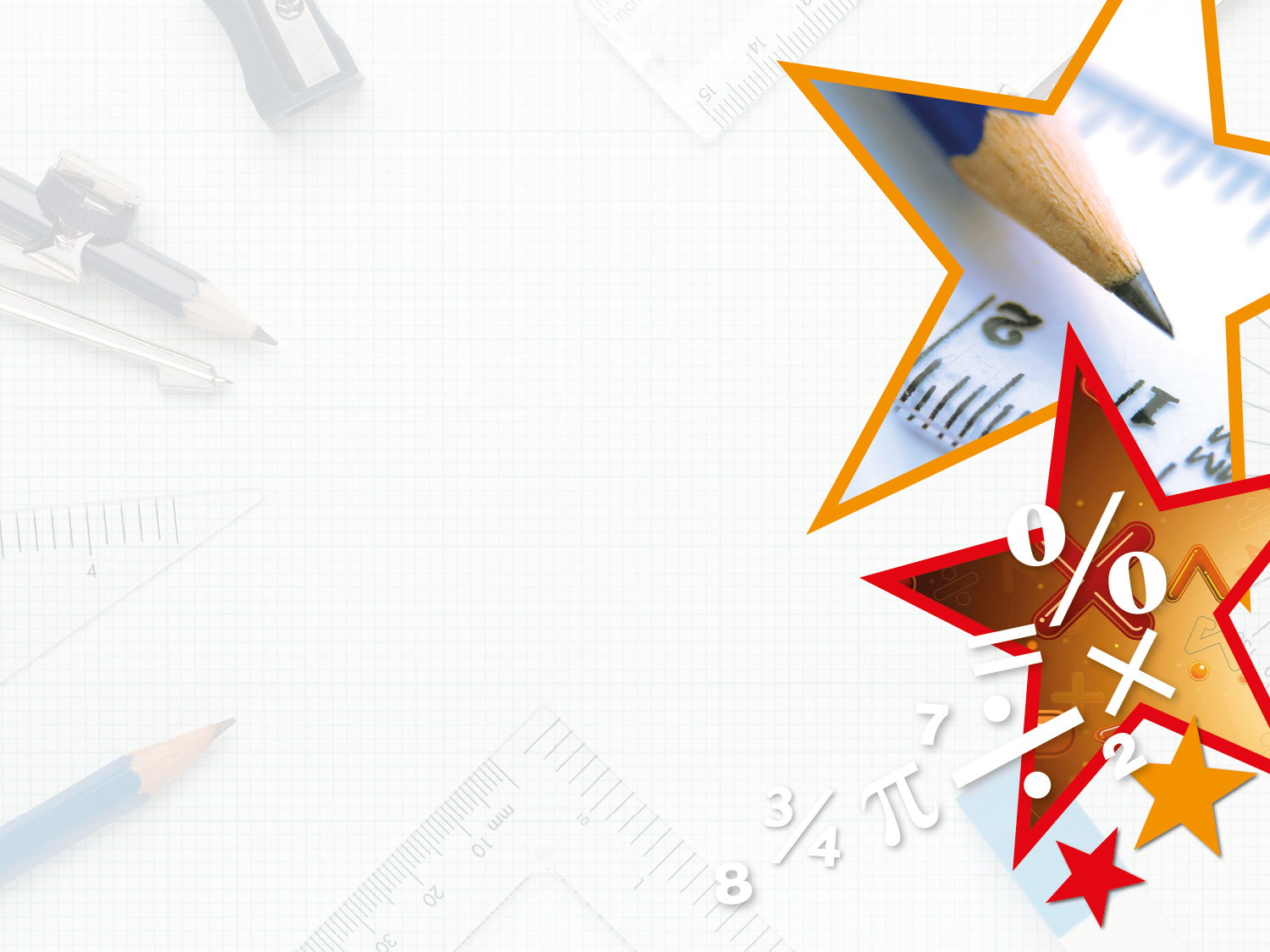 Year 3 – Summer Block 4 – Mass and Capacity







Step 4: Add and Subtract Mass
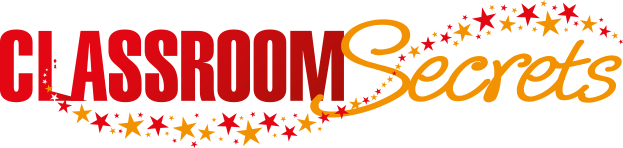 © Classroom Secrets Limited 2018
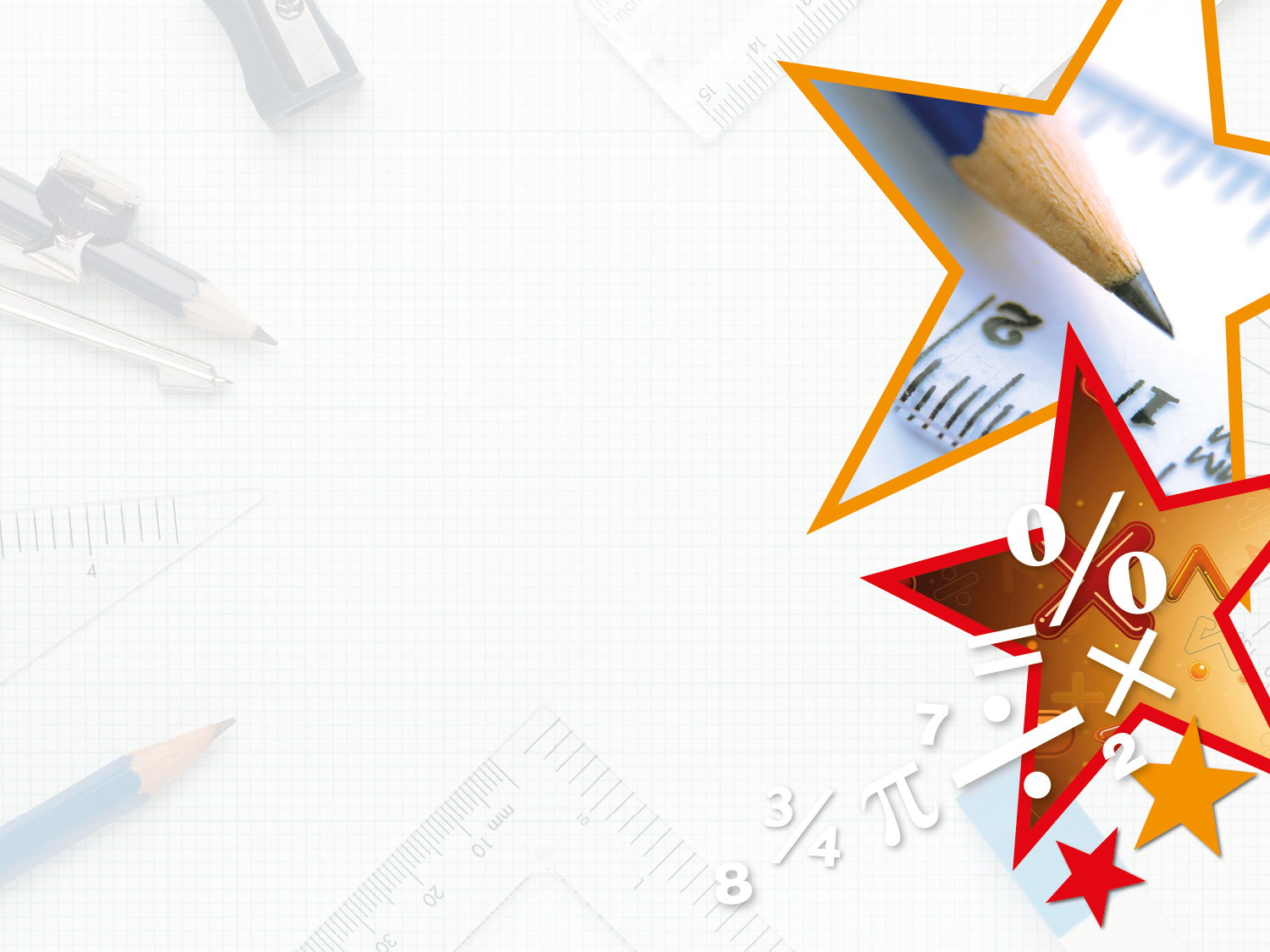 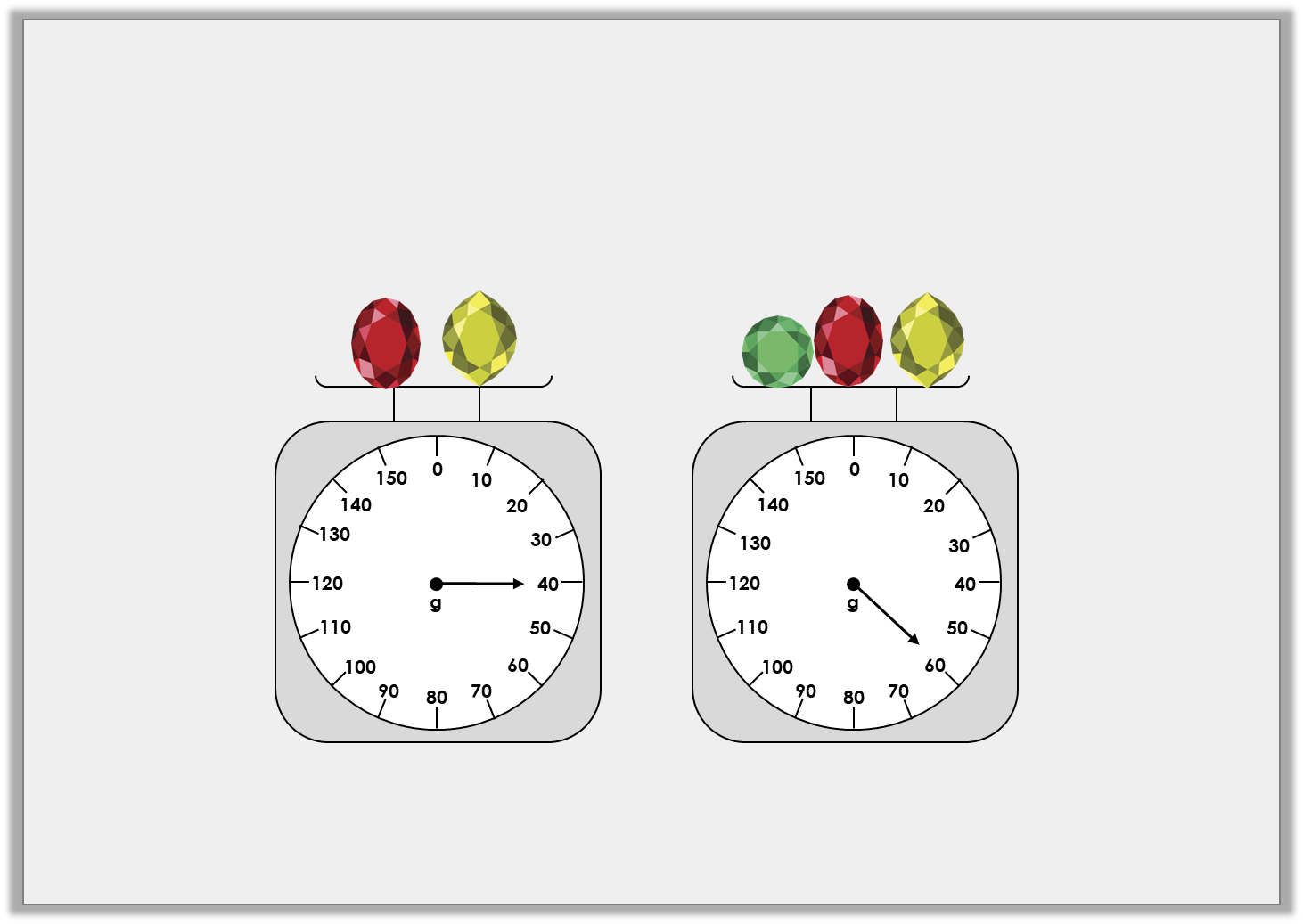 Introduction

One yellow jewel weighs 10g.
How much does each red and green jewel weigh?









How much would two of each jewel weigh in total?
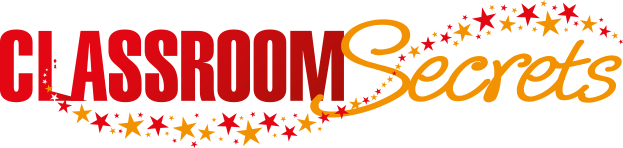 © Classroom Secrets Limited 2018
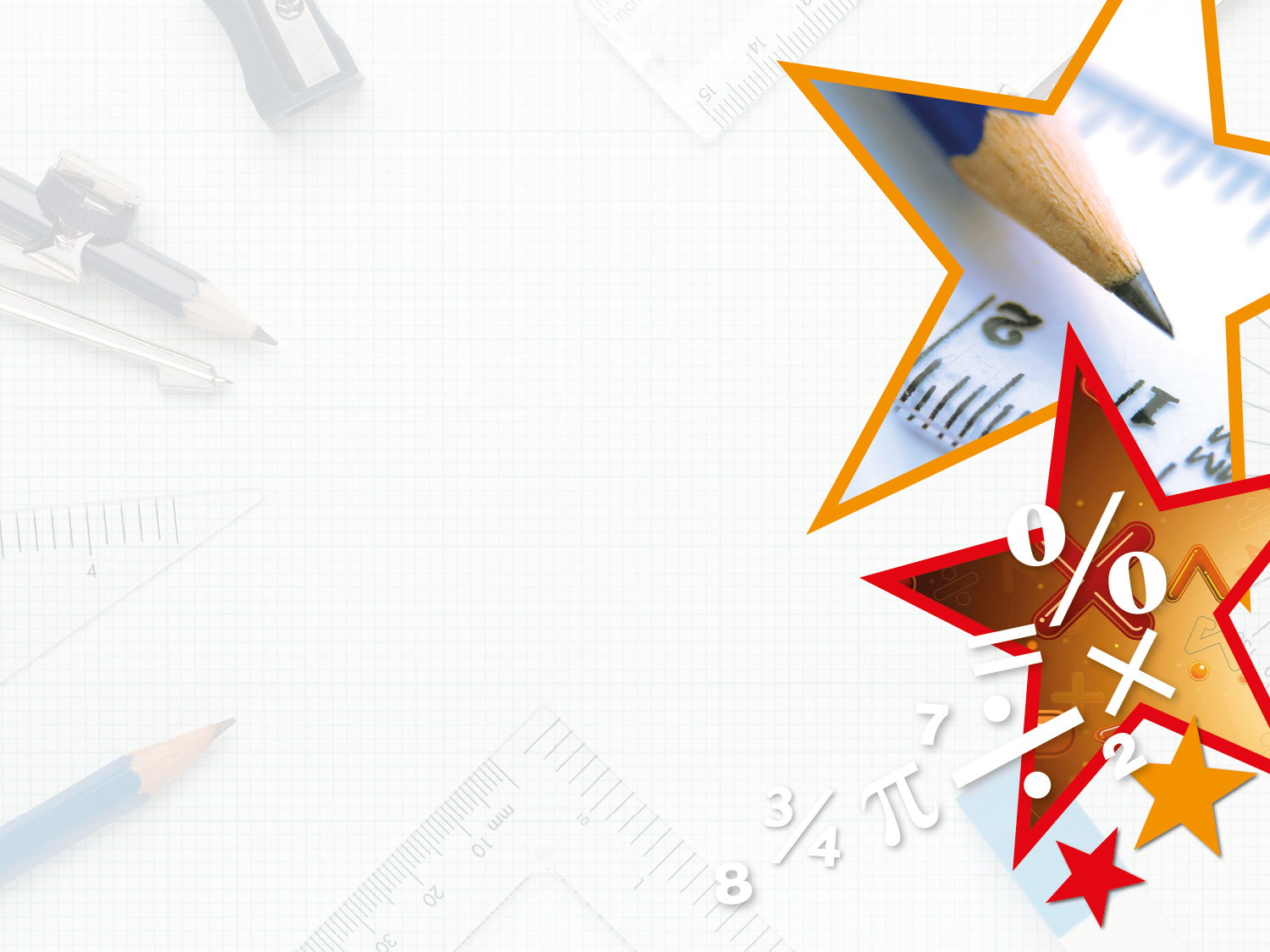 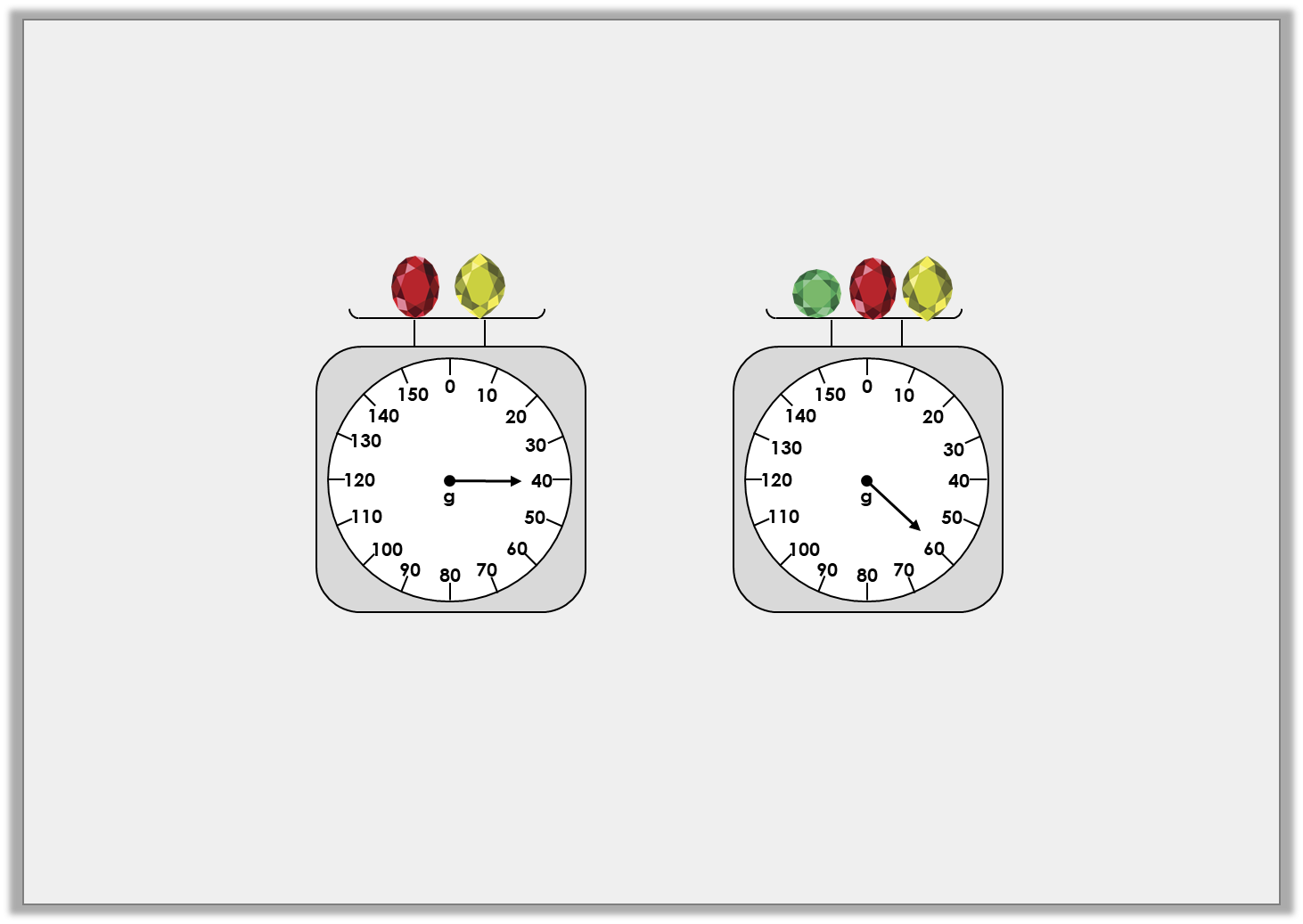 Introduction

One yellow jewel weighs 10g.
How much does each red and green jewel weigh?







40g – 10g = 30g. The red jewel weighs 30g.
60g – 30g – 10g = 20g. The green jewel weighs 20g.
How much would two of each jewel weigh in total?
10g + 10g + 20g + 20g + 30g + 30g = 120g
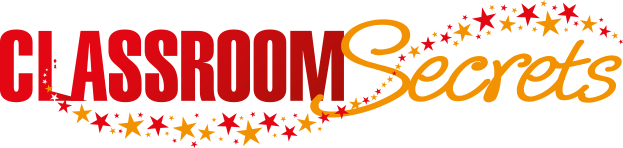 © Classroom Secrets Limited 2018
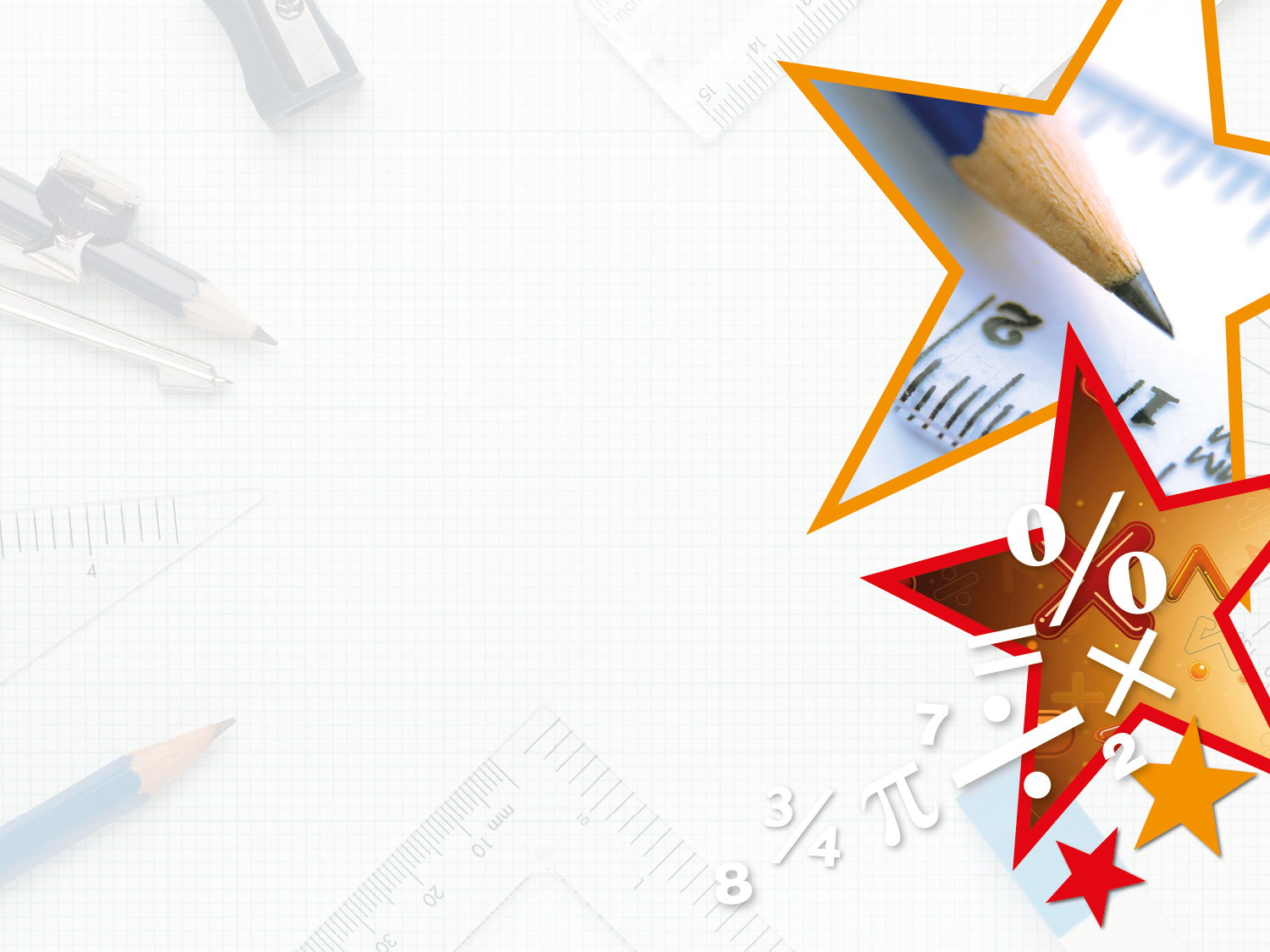 Varied Fluency 1

Complete the part-whole model.
2kg and 450g
1kg and 285g
kg
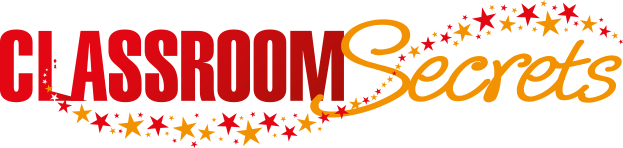 © Classroom Secrets Limited 2018
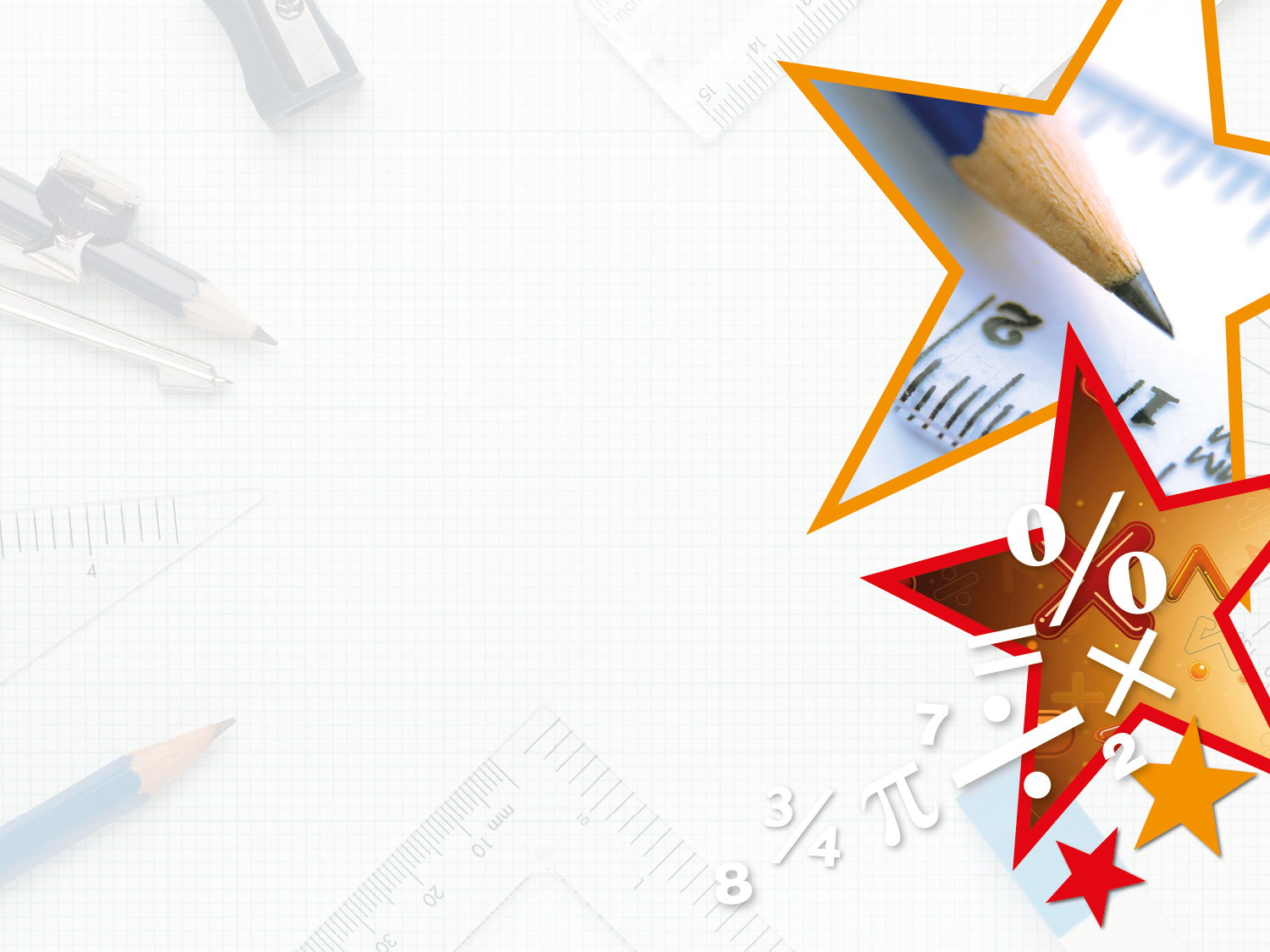 Varied Fluency 1

Complete the part-whole model.
2kg and 450g
1kg and 285g
kg
665g
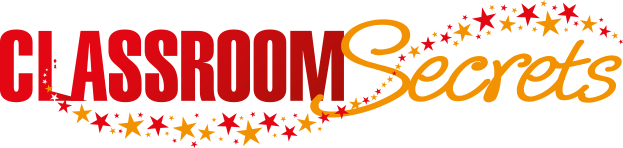 © Classroom Secrets Limited 2018
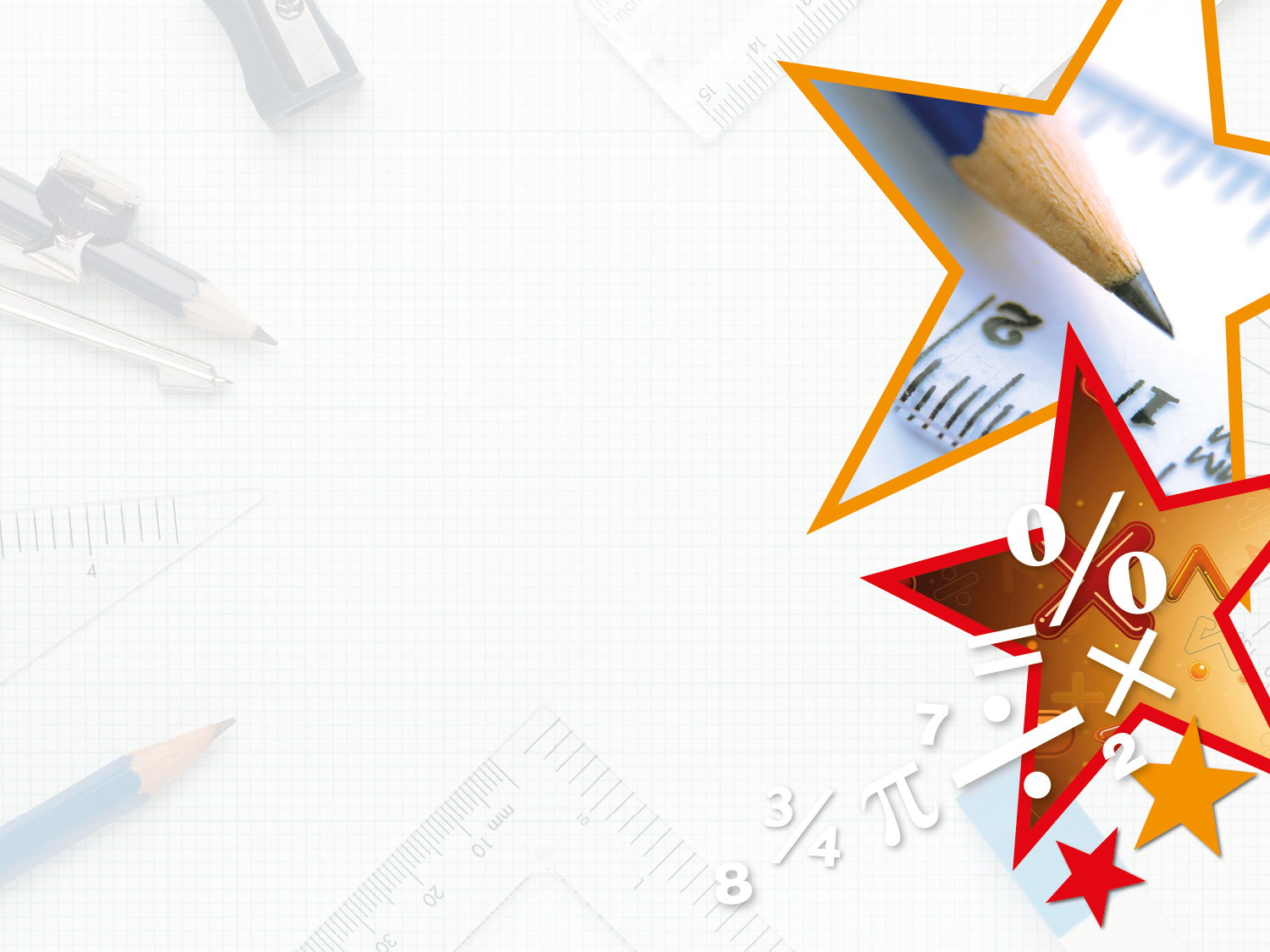 Varied Fluency 2

Complete the bar model.
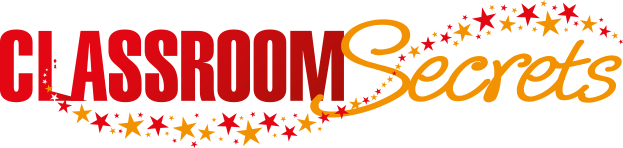 © Classroom Secrets Limited 2018
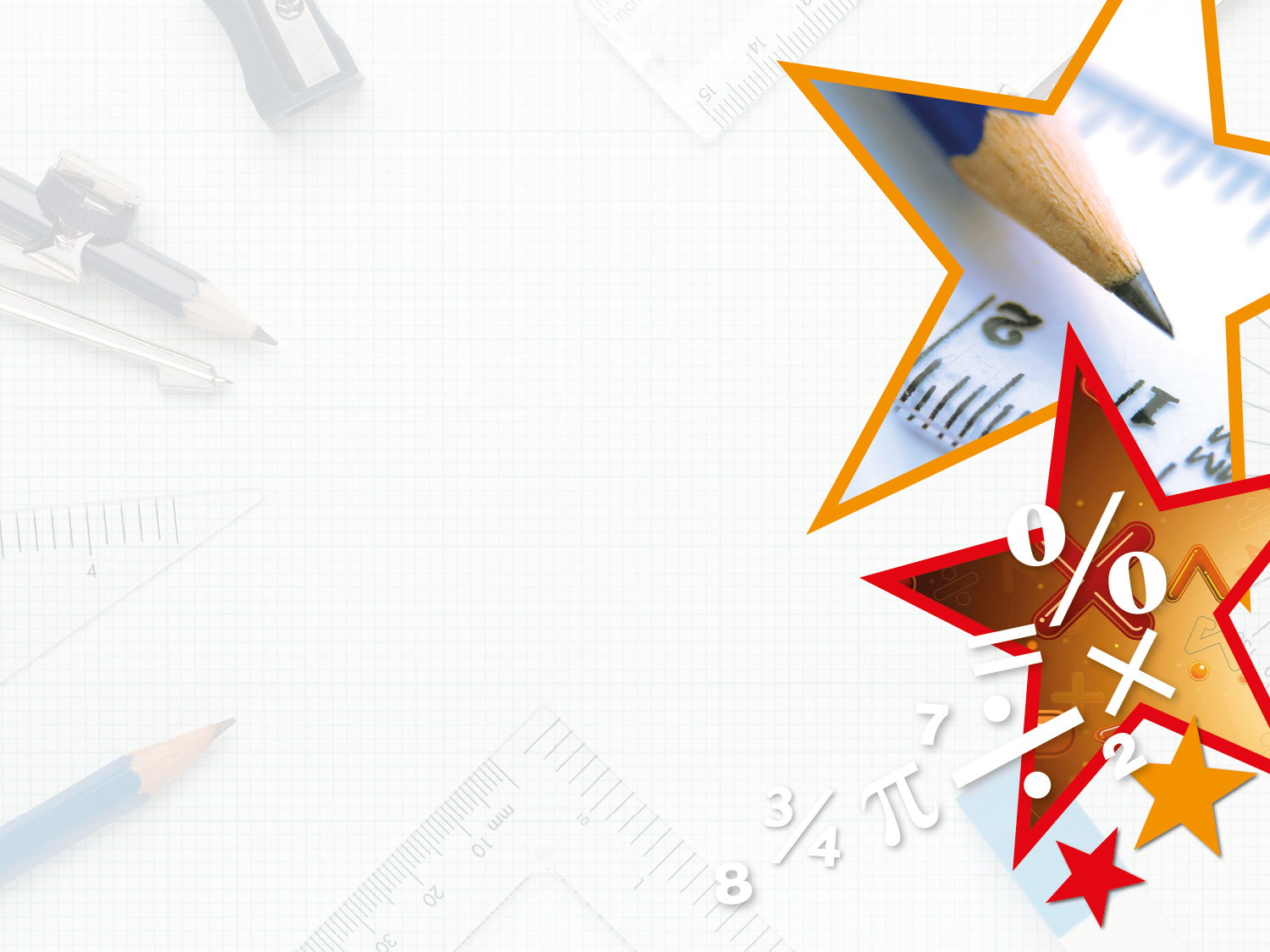 Varied Fluency 2

Complete the bar model.
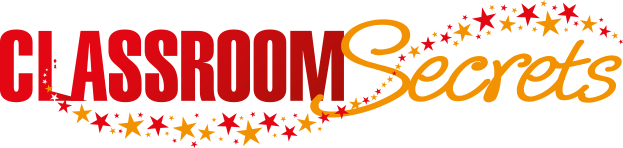 © Classroom Secrets Limited 2018
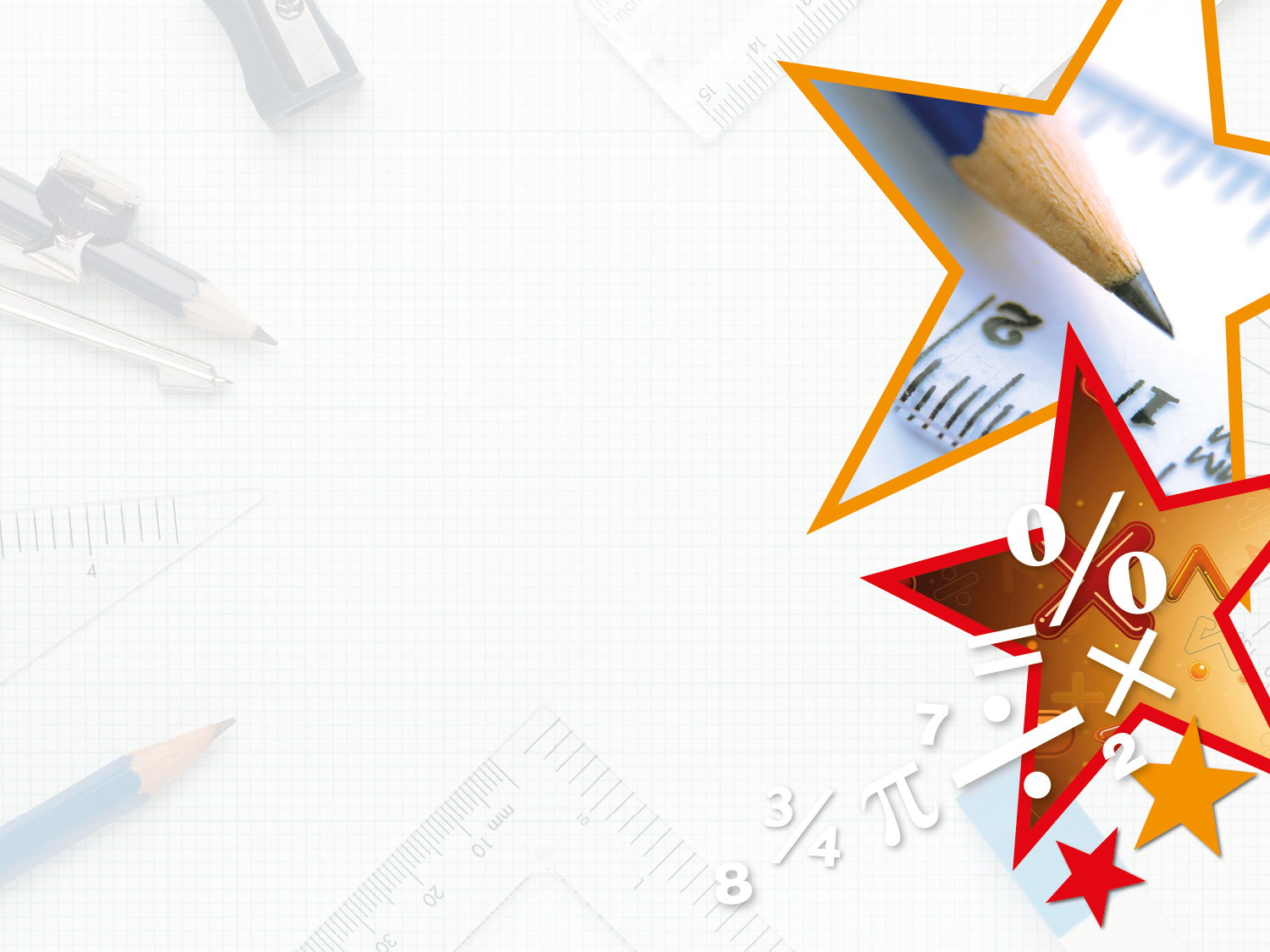 Varied Fluency 3

Use place value counters to find the difference between 4kg and 750g and 2    kg.
10
10
100
1000
1000
100
100
10
10
100
1000
1000
100
100
10
100
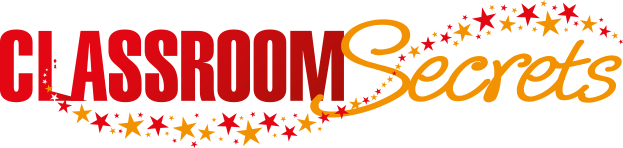 © Classroom Secrets Limited 2018
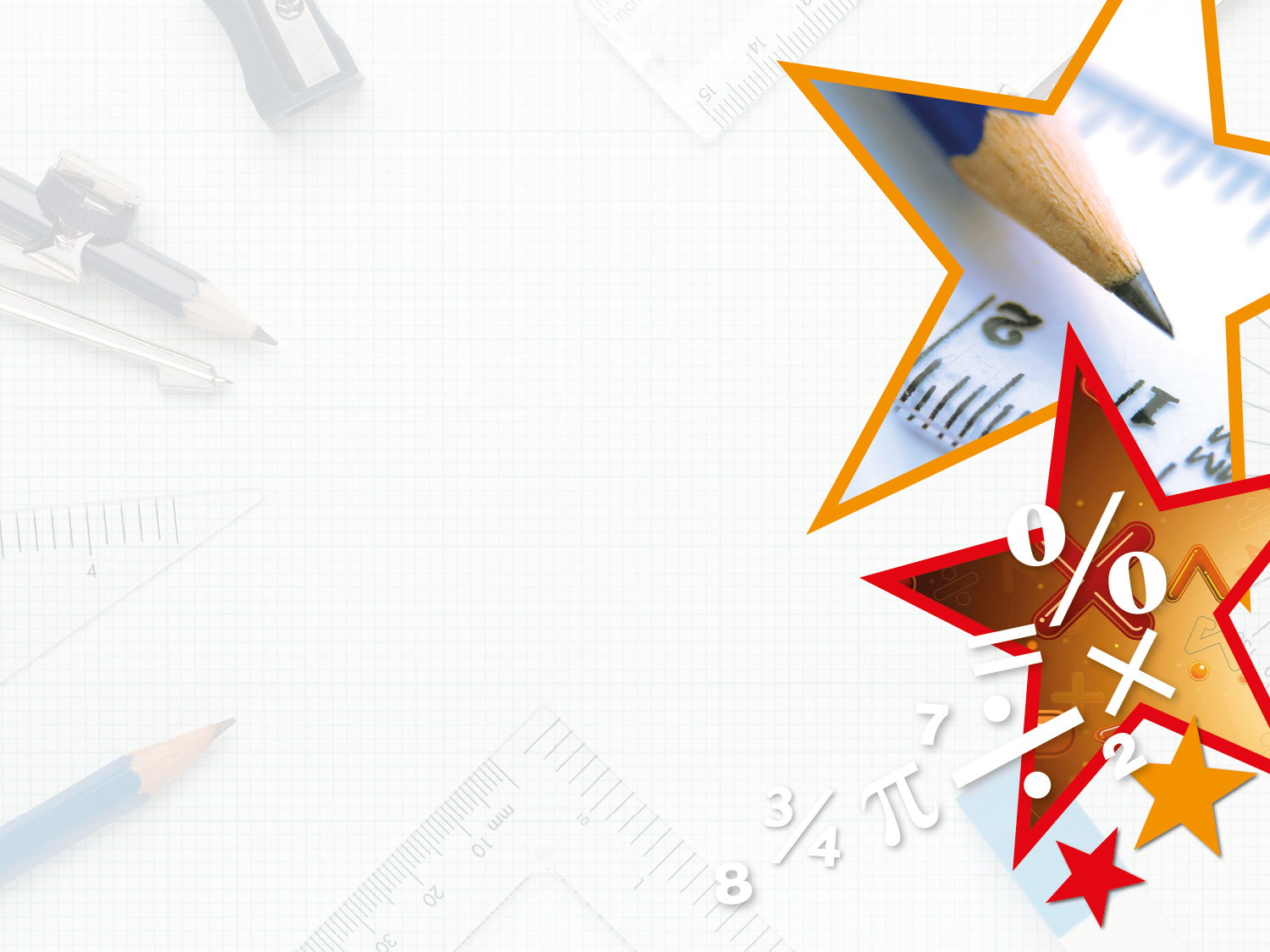 Varied Fluency 3

Use place value counters to find the difference between 4kg and 750g and 2    kg.









2,250g or 2kg and 250g
10
10
100
1000
1000
100
100
10
10
100
1000
1000
100
100
10
100
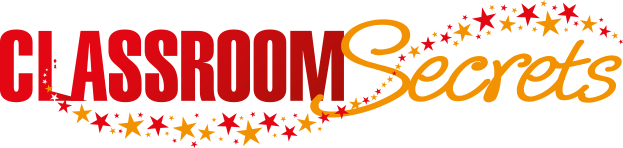 © Classroom Secrets Limited 2018
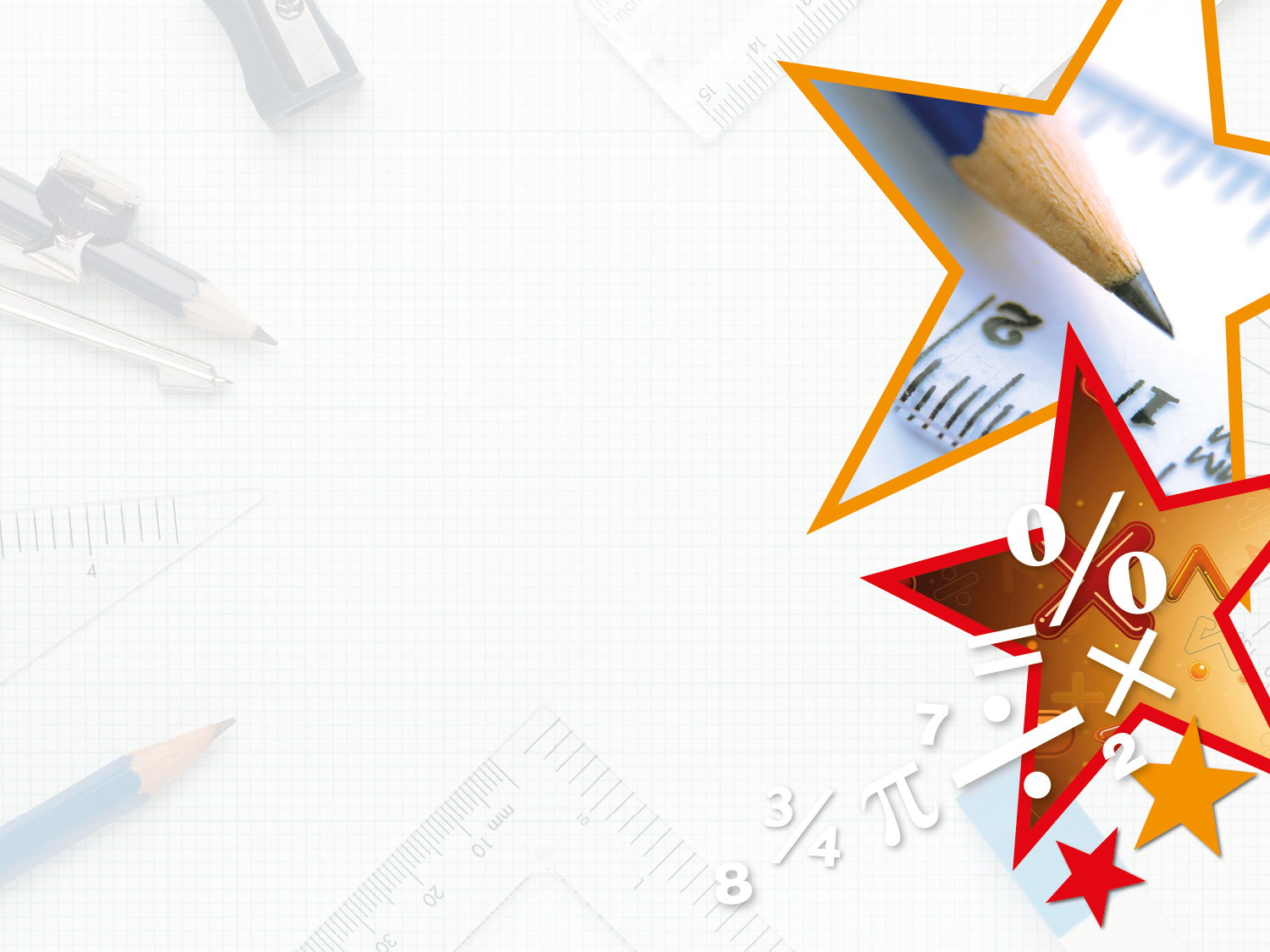 Varied Fluency 4

Find the total mass of these items.
A
C
g
g
kg/g
B
450
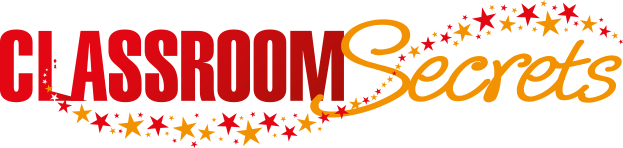 © Classroom Secrets Limited 2018
0
0
0
750
1500
100
50
50
kg
1400
700
200
100
100
650
1300
300
150
600
1200
150
400
200
400
550
1100
500
250
200
500
350
600
300
1000
250
900
450
700
350
300
800
400
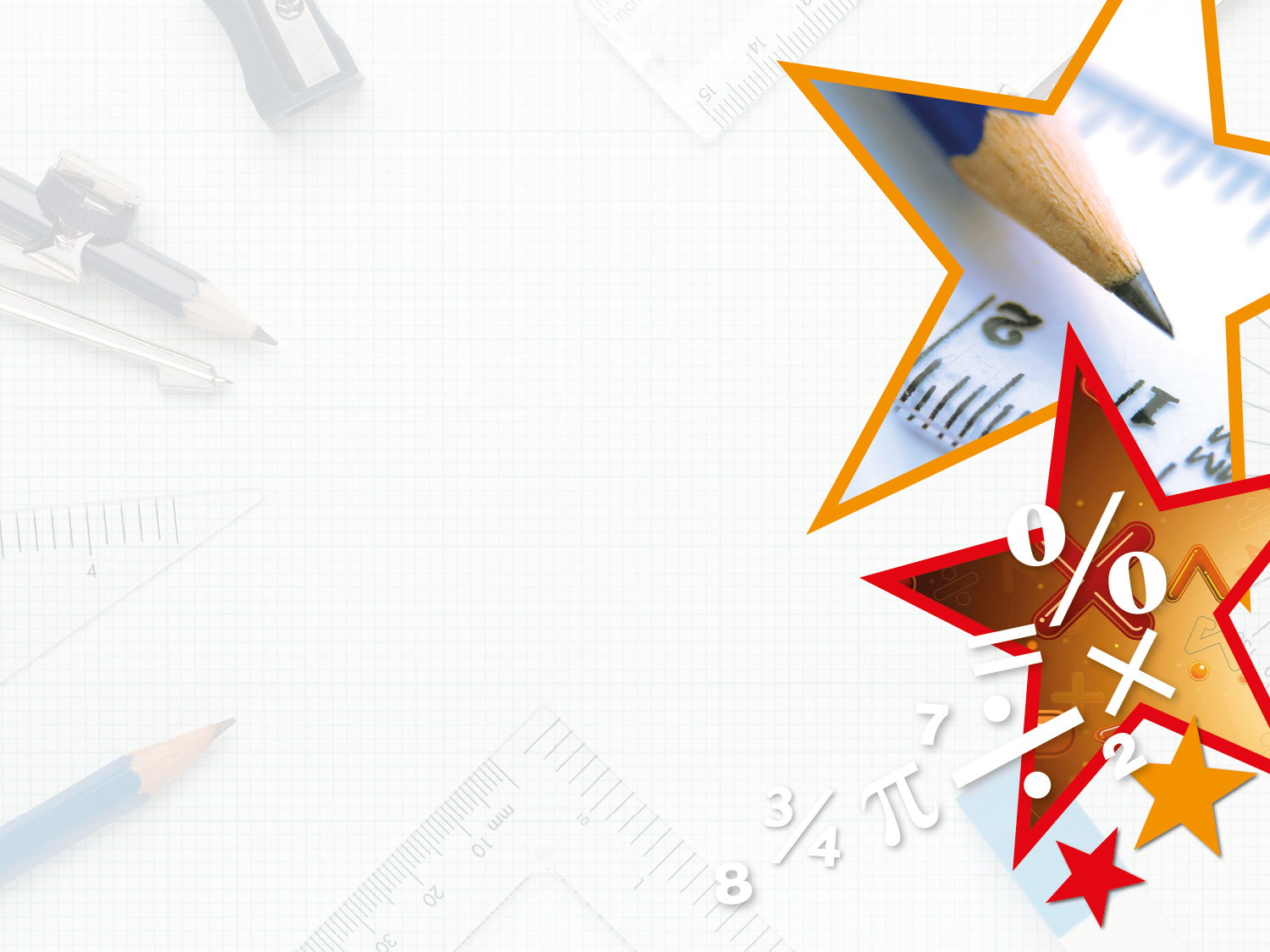 Varied Fluency 4

Find the total mass of these items.











450g + 600g + 1kg and 400g = 2kg and 450g
A
C
g
g
kg/g
B
450
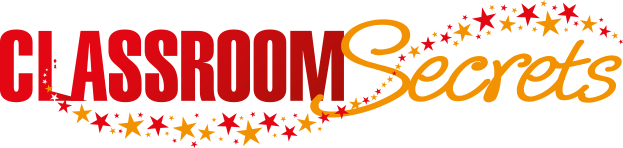 © Classroom Secrets Limited 2018
0
0
0
750
1500
100
50
50
kg
1400
700
200
100
100
650
1300
300
150
600
1200
150
400
200
400
550
1100
500
250
200
500
350
600
300
1000
250
900
450
700
350
300
800
400
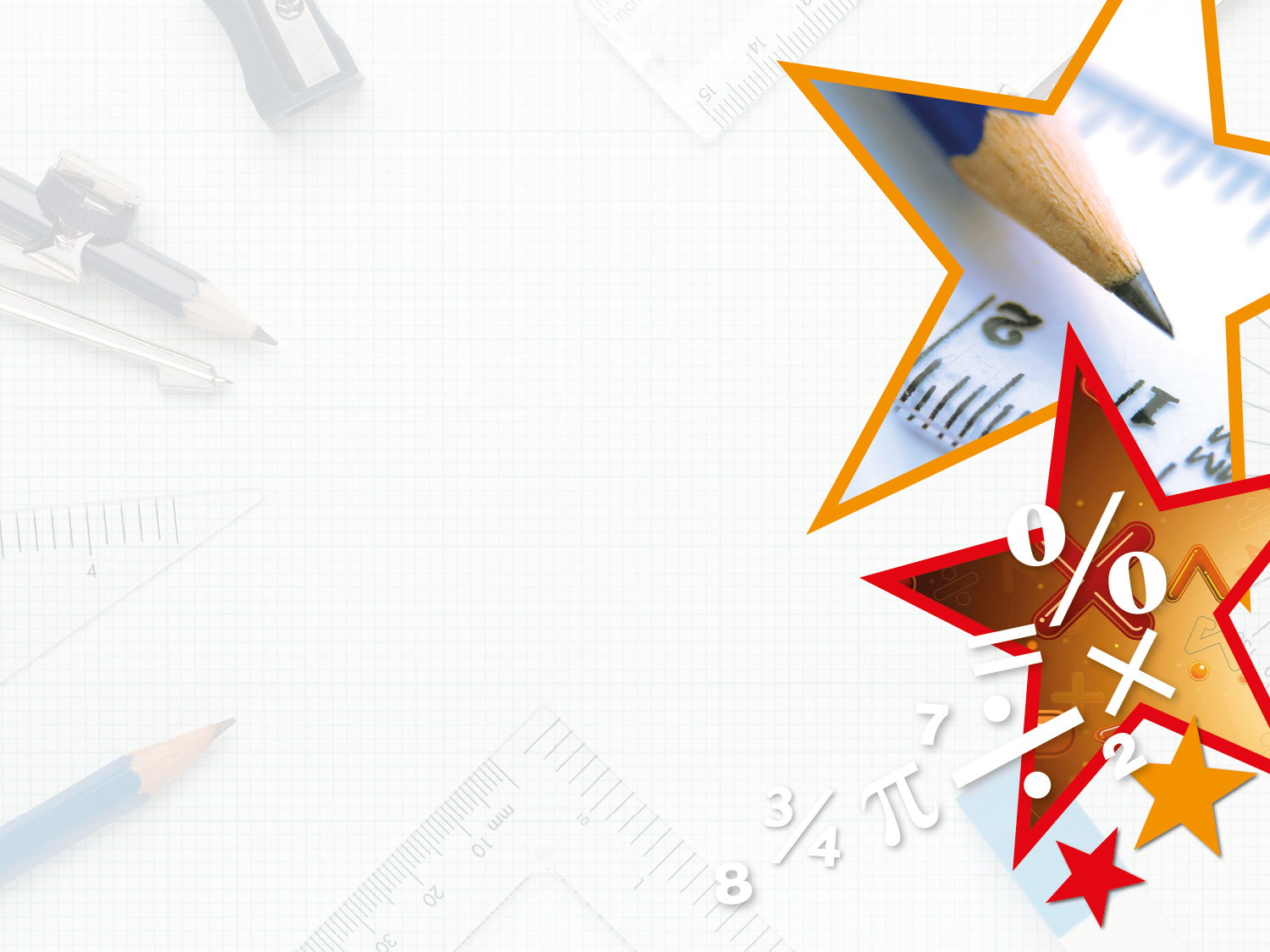 Problem Solving 1

Yusuf is packing for his holiday. The maximum weight of his suitcase is 10kg. Find all of the possible combinations of three items he could put in his case. You must include the weight of the case.
 
Case – 4kg and 700g
Toiletry bag – 650g
Shoes – 1400g
Clothes – 2kg and 100g
Swimwear – 850g
Inflatable toy and pump – 2kg and 400g
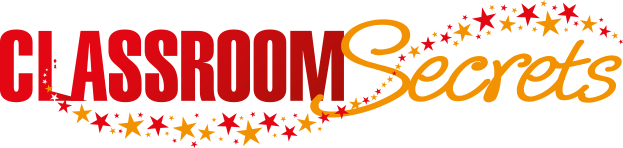 © Classroom Secrets Limited 2018
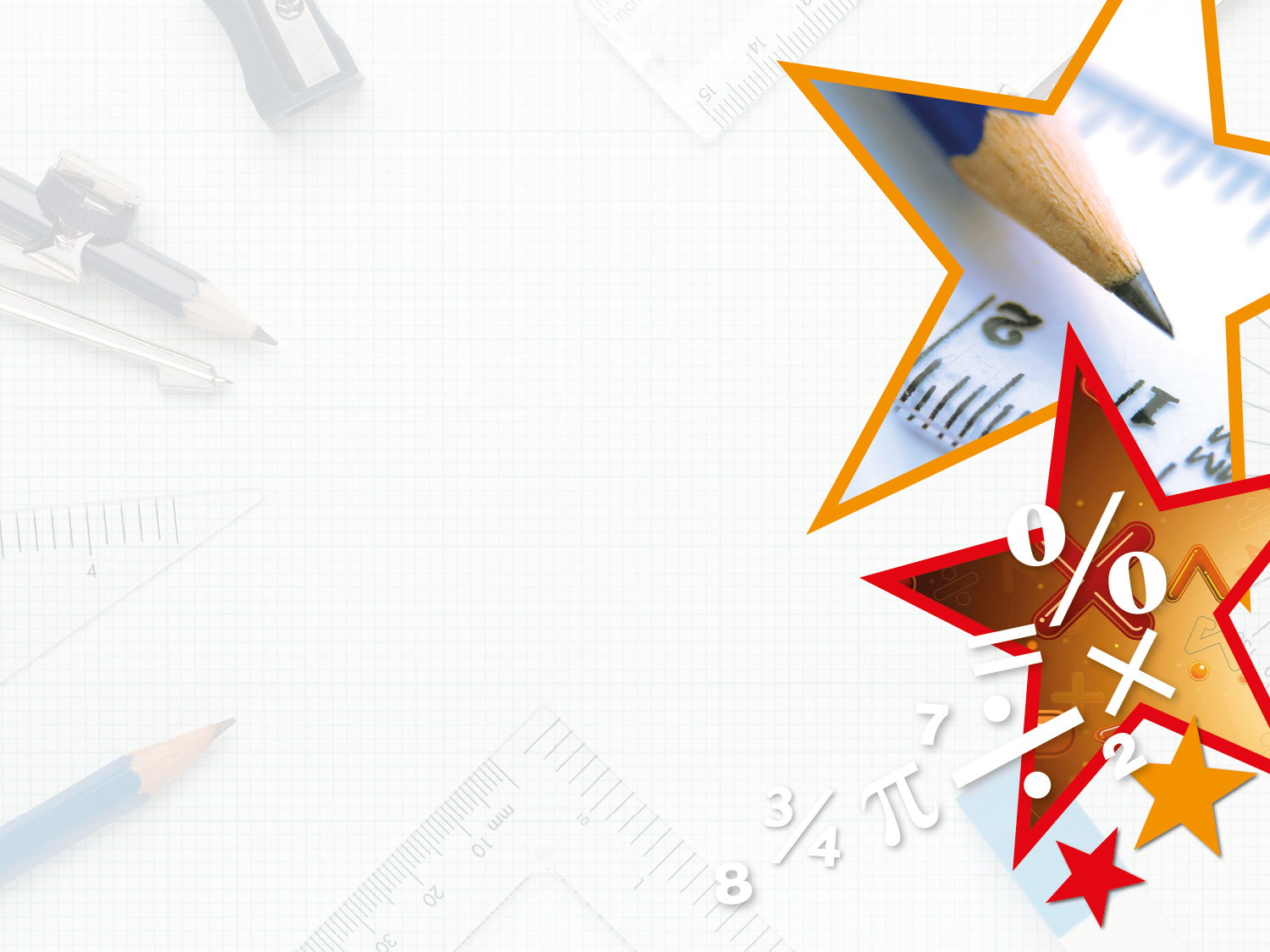 Problem Solving 1

Yusuf is packing for his holiday. The maximum weight of his suitcase is 10kg. Find all of the possible combinations of three items he could put in his case. You must include the weight of the case.
 
Case – 4kg and 700g
Toiletry bag – 650g
Shoes – 1400g
Clothes – 2kg and 100g
Swimwear – 850g
Inflatable toy and pump – 2kg and 400g 

Various answers, for example: 
Inflatable toy and pump, shoes and swimwear (9kg and 350g)
Inflatable toy and pump, shoes and toiletry bag (9kg and150g)
Clothes, shoes and toiletry bag (8kg and 850g)
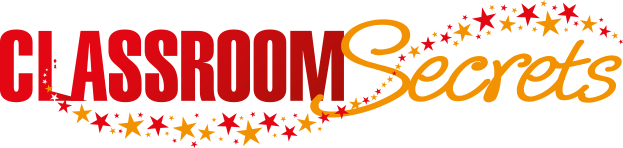 © Classroom Secrets Limited 2018
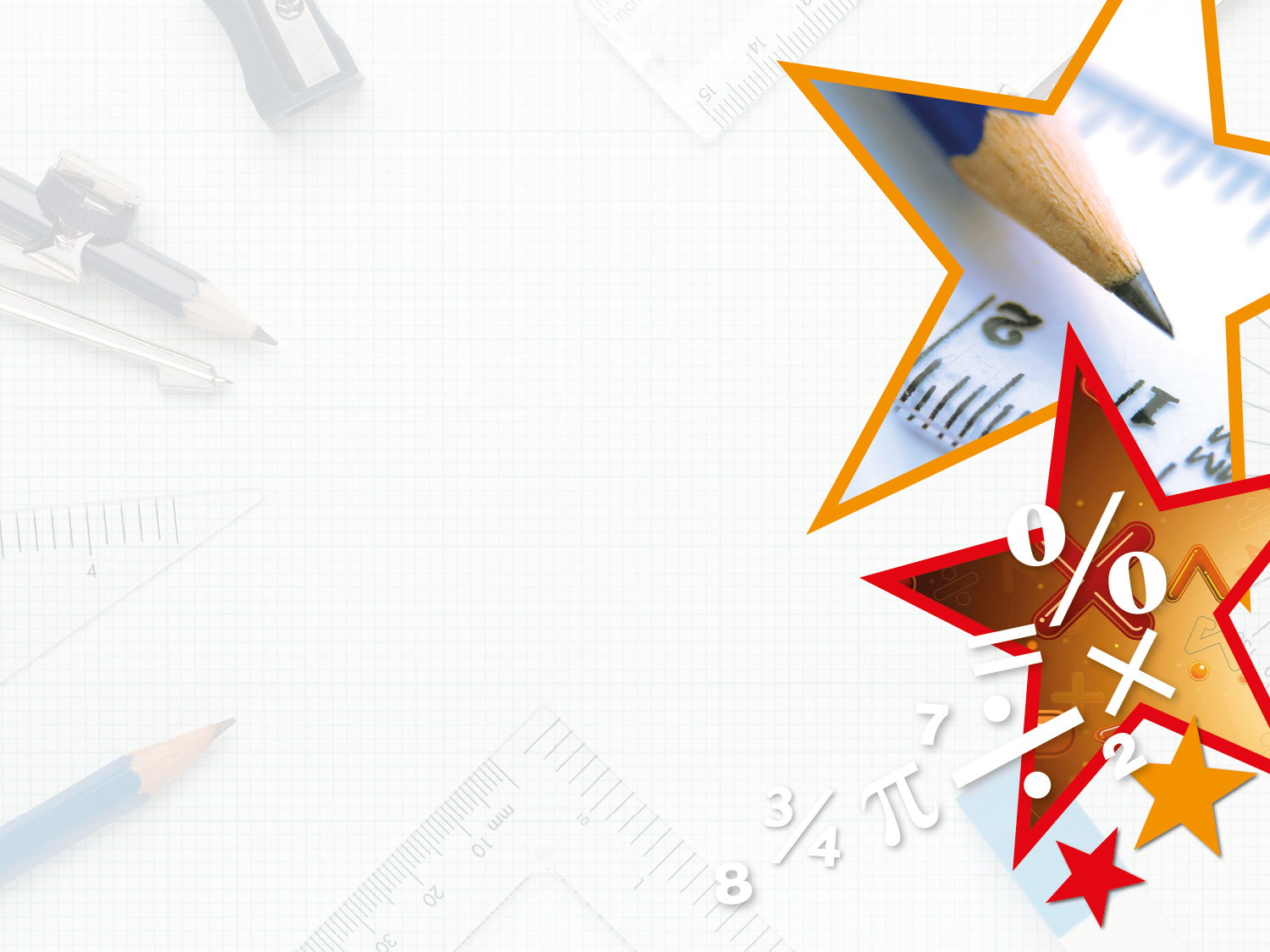 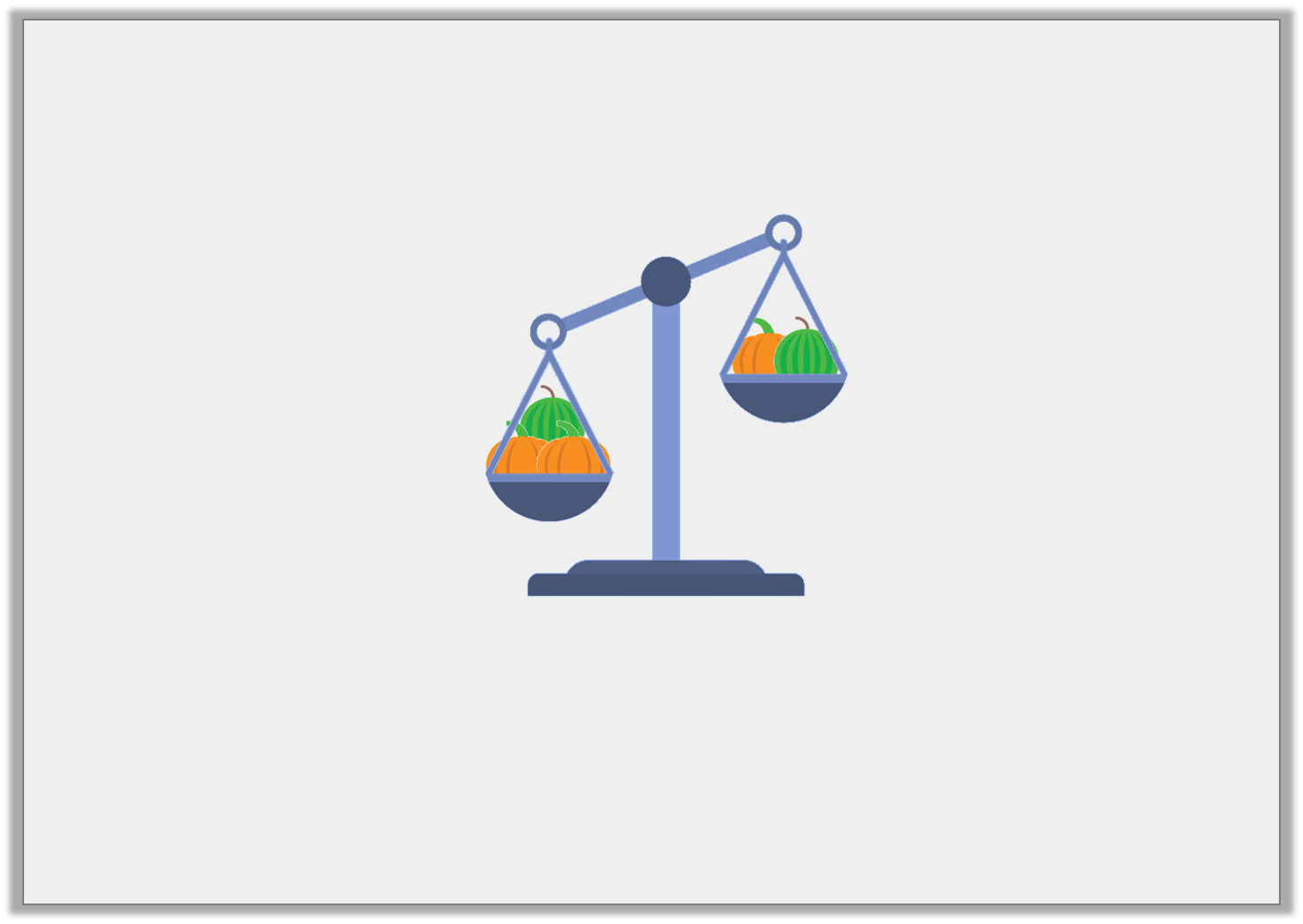 Reasoning 1

Liam adds another pumpkin to the right side of the scale. What will happen to the scale?
1kg and 400g
2kg and 150g
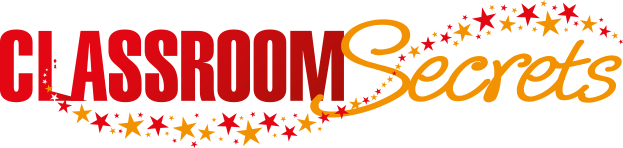 © Classroom Secrets Limited 2018
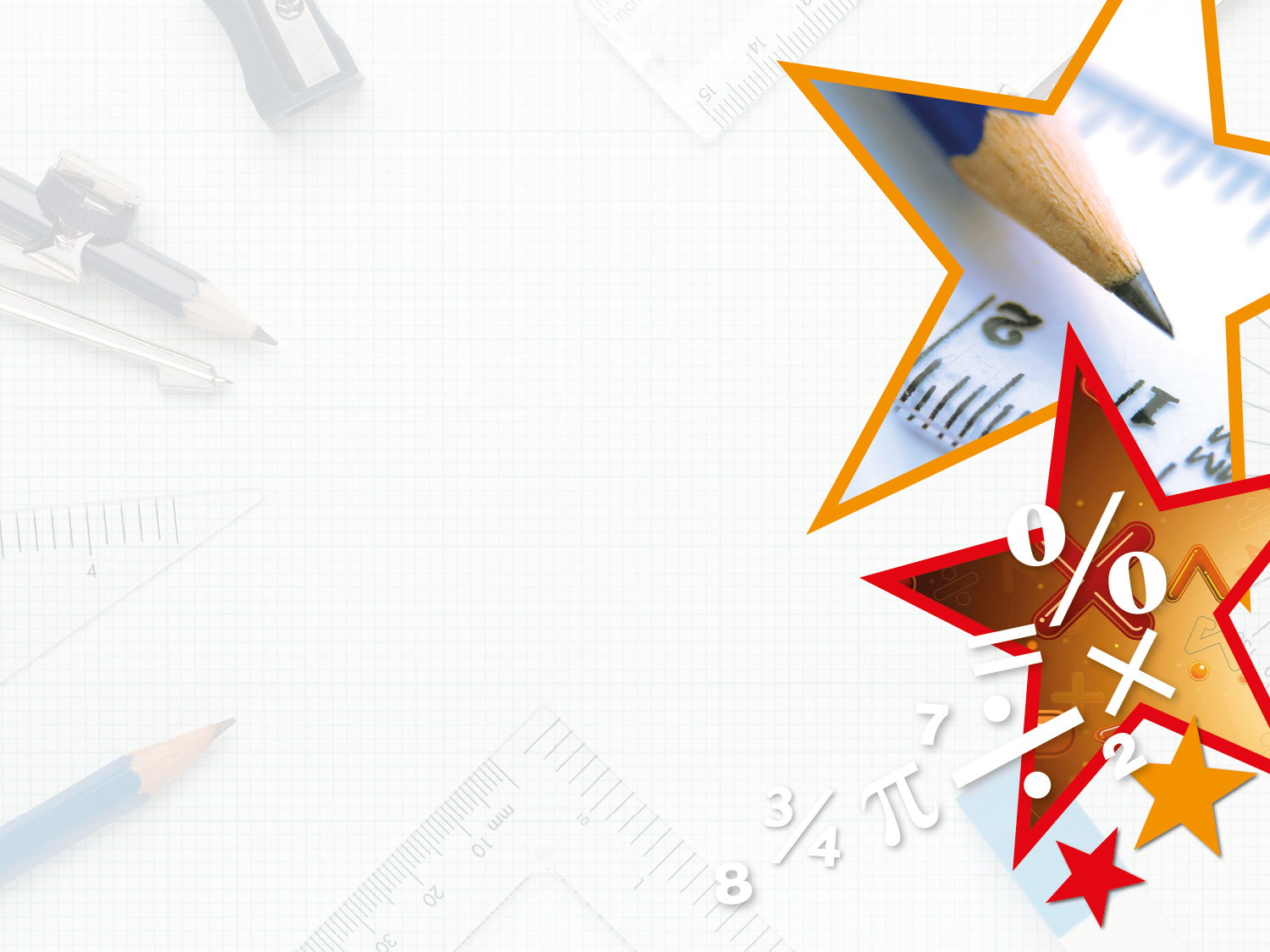 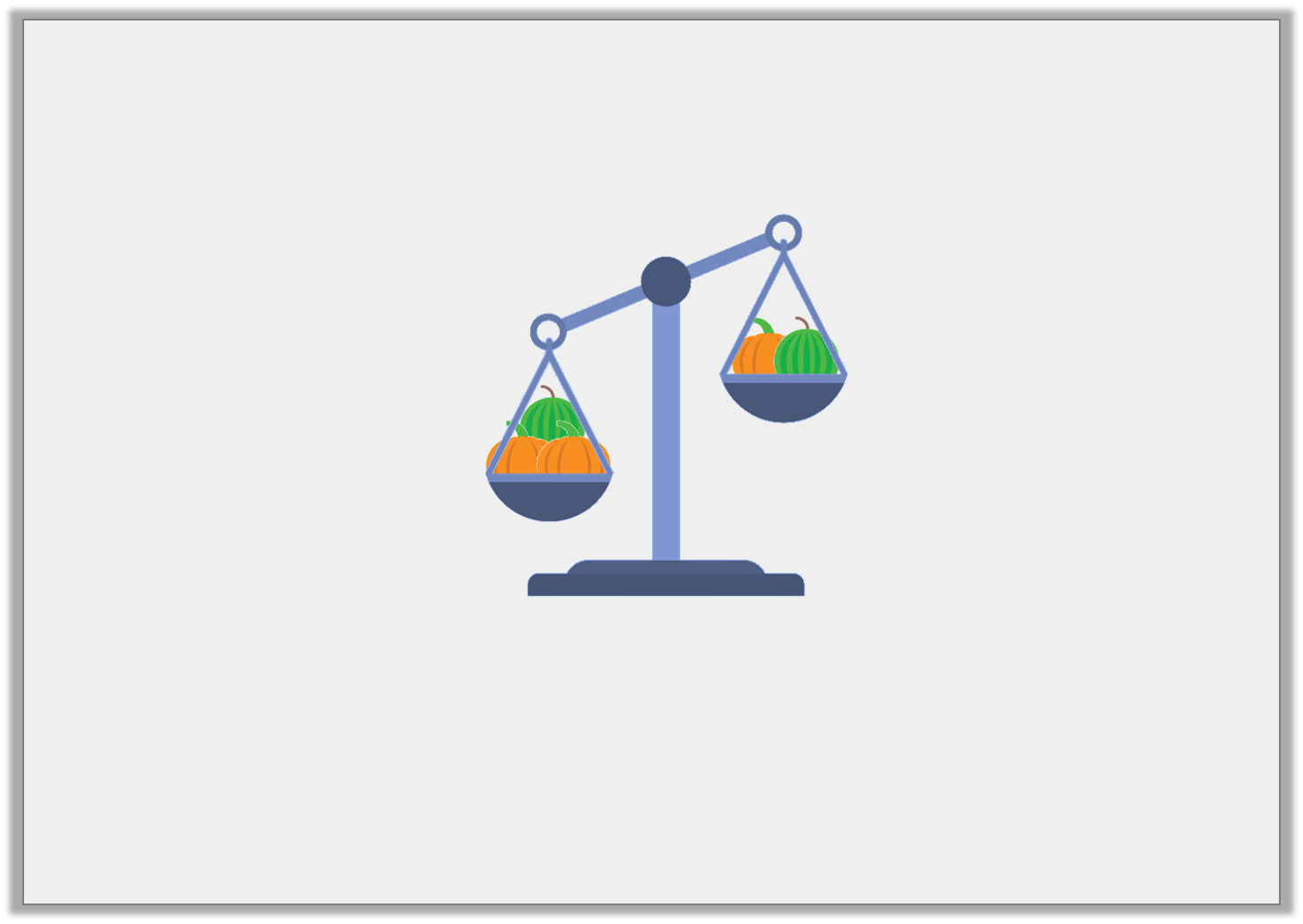 Reasoning 1

Liam adds another pumpkin to the right side of the scale. What will happen to the scale?










A pumpkin must weigh 750g because…
A watermelon must weigh 650g because…
The scale will balance because…
1kg and 400g
2kg and 150g
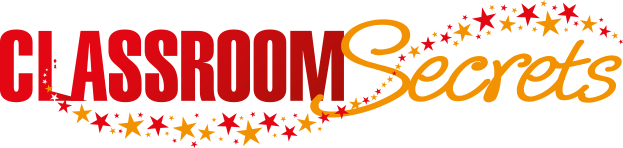 © Classroom Secrets Limited 2018
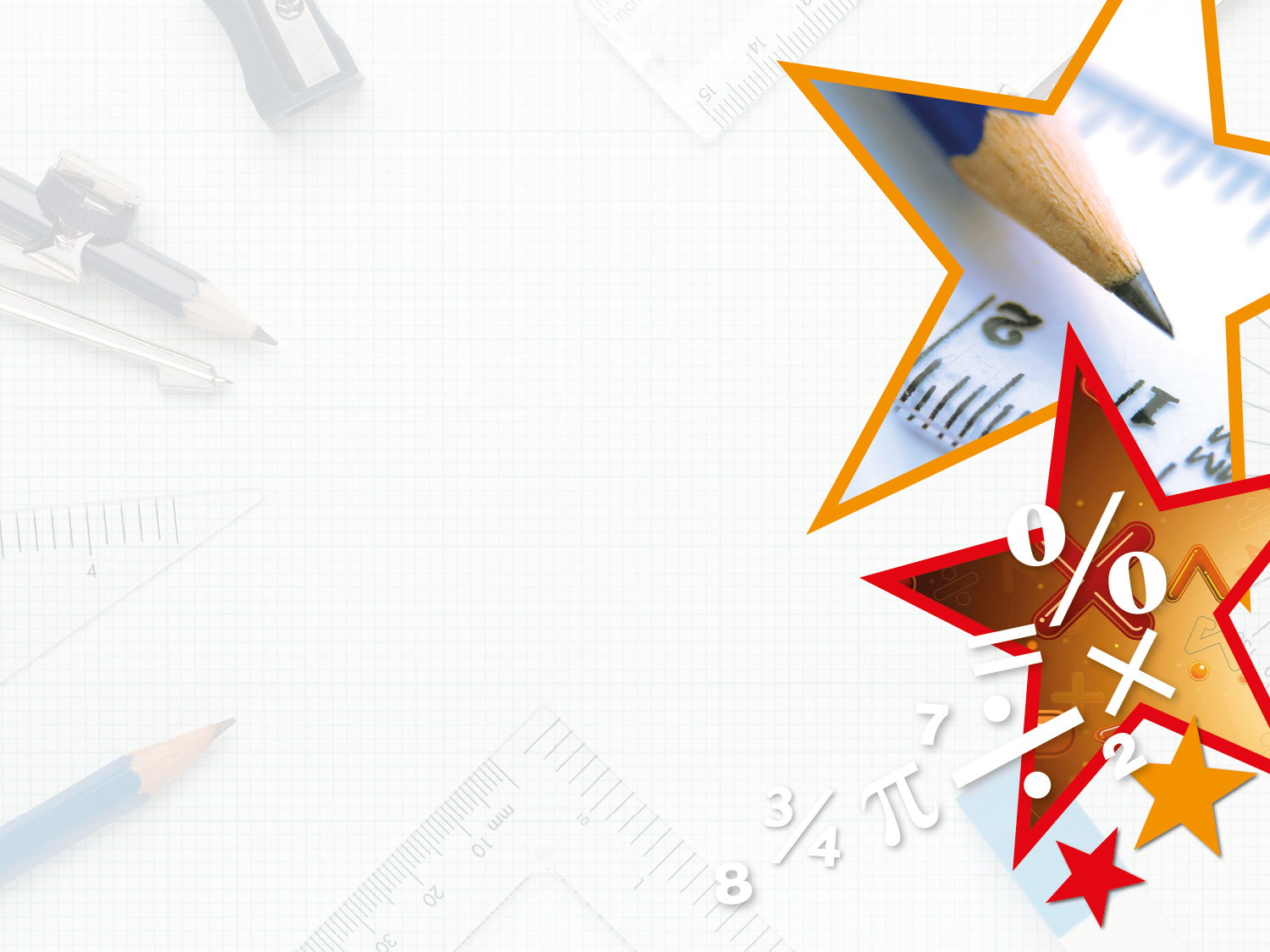 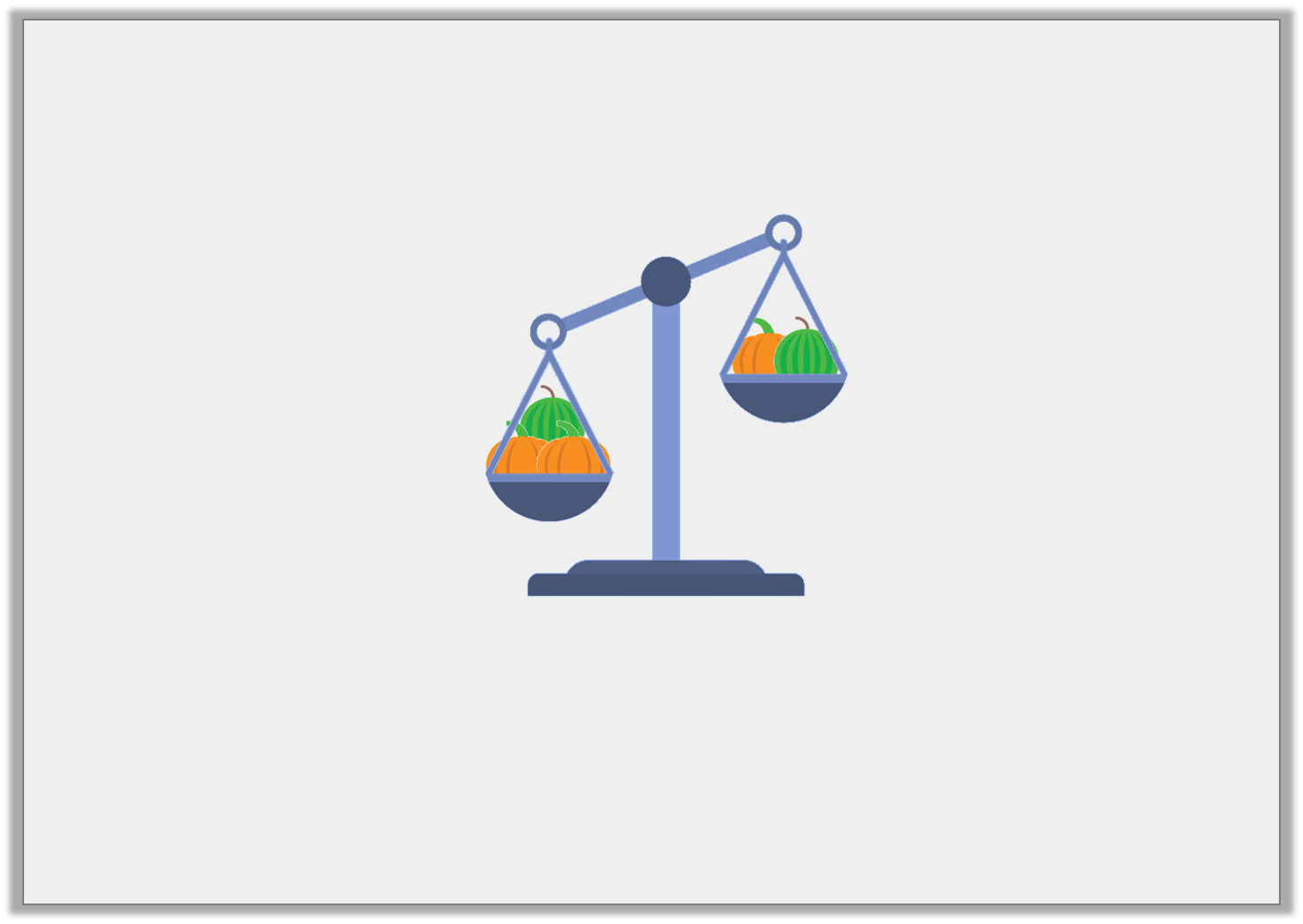 Reasoning 1

Liam adds another pumpkin to the right side of the scale. What will happen to the scale?










A pumpkin must weigh 750g because 2kg and 150g – 1kg and 400g = 750g.
A watermelon must weigh 650g because 1kg and 400g – 750g = 650g.
The scale will balance because 1kg and 400g + 750g = 2kg and 150g.
1kg and 400g
2kg and 150g
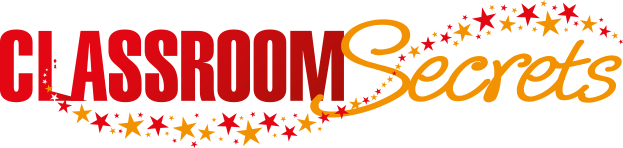 © Classroom Secrets Limited 2018
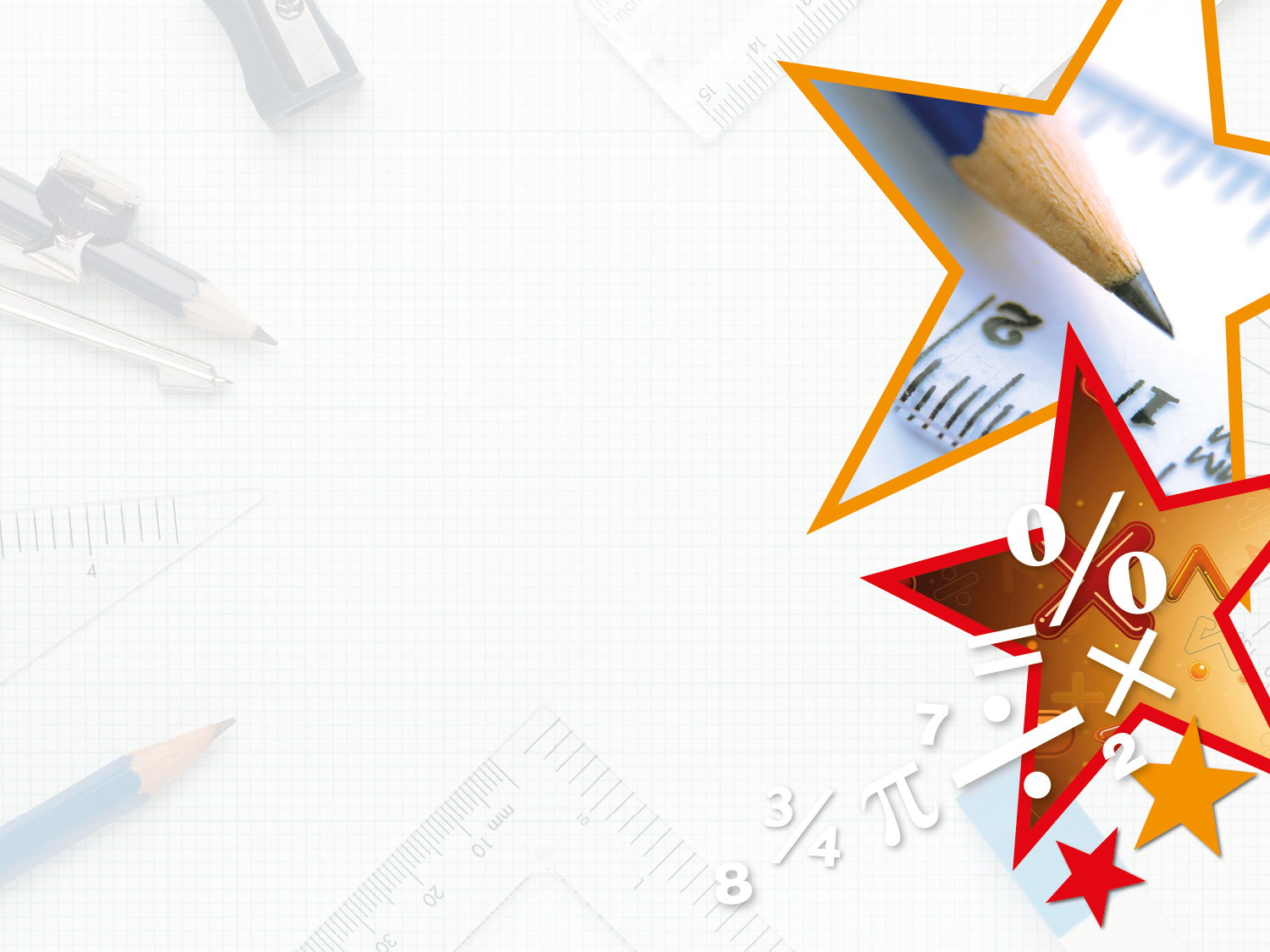 Problem Solving 1

Which missing weight is the odd one out – A, B or C? Convince me.
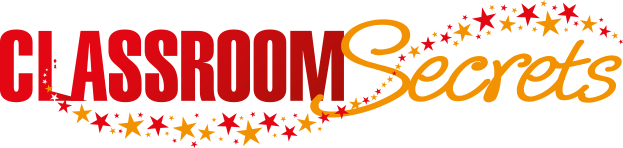 © Classroom Secrets Limited 2018
535g
1kg and 700g
330g
C
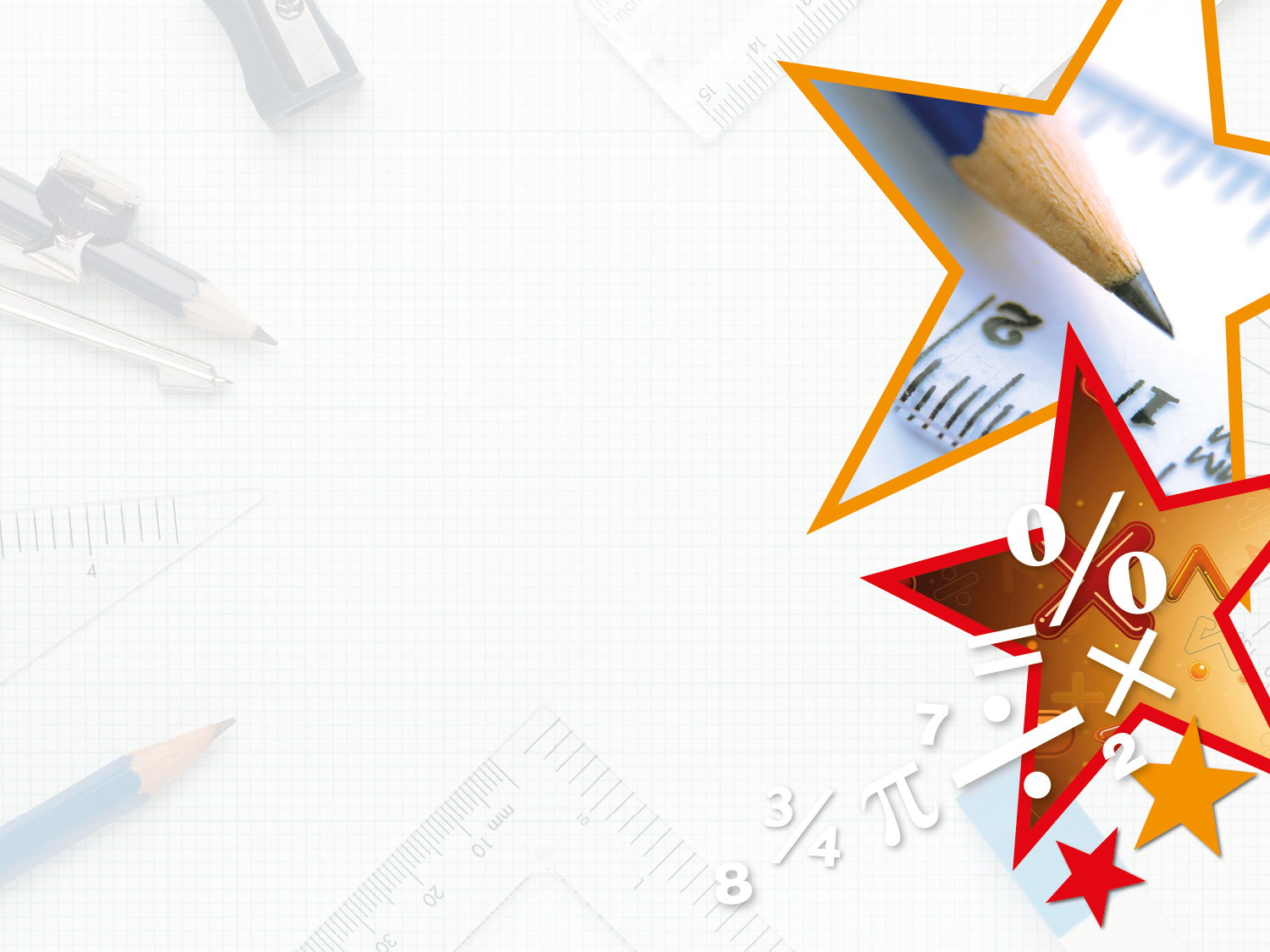 Problem Solving 1

Which missing weight is the odd one out – A, B or C? Convince me.














A is the odd one out because 4k 200g – 1kg 775g = 2kg 445g whereas both B and C equal 2kg 565g or 2,565g.
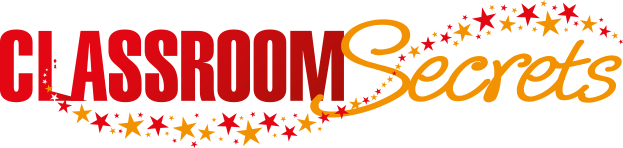 © Classroom Secrets Limited 2018
535g
1kg and 700g
330g
C